Obecní úřad Český Jiřetín
	         Český Jiřetín 171, Litvínov 436 01
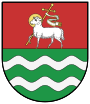 ORGANIZAČNÍ STRUKTURA OBCE
Zatupitelstvo obce
Finanční výbor
Starosta
Místostarosta
Kontrolní výbor
Údržba obce
Správa úřadu
Inventarizační komise
Asistent  I
Údržbář I
Účetní
Údržbář II
Obecní úřad Český Jiřetín									IČO: 00265870
Tel: 476 117 044								 	Email: podatelna@cesky-jiretin.cz